1
2
3
4
5
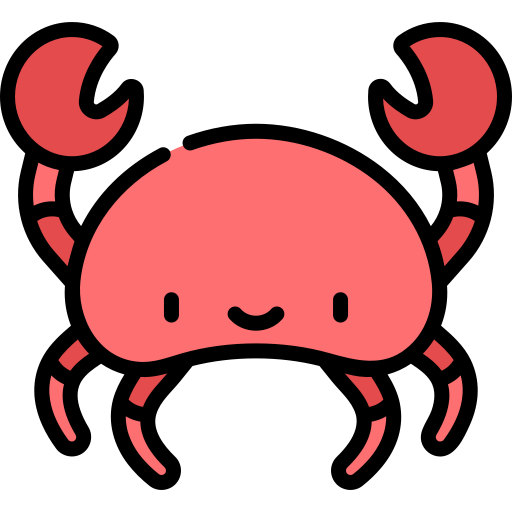 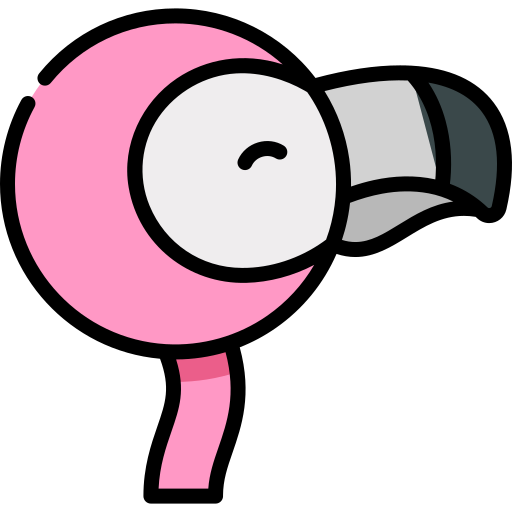 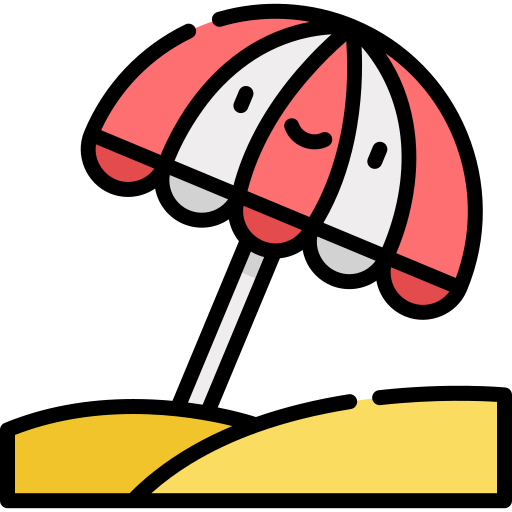 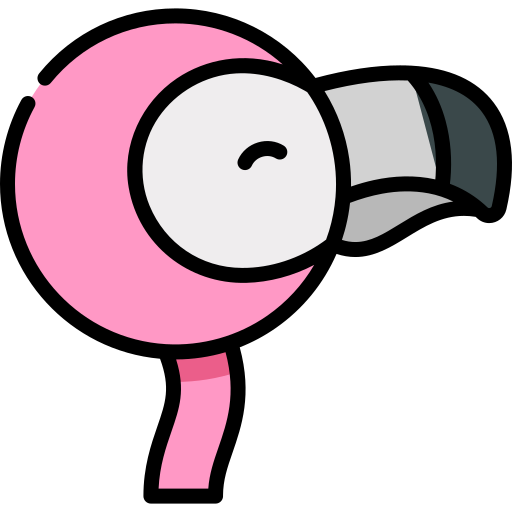 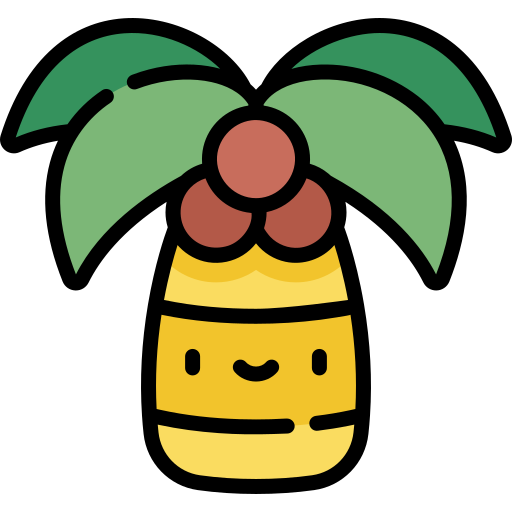 6
8
9
10
7
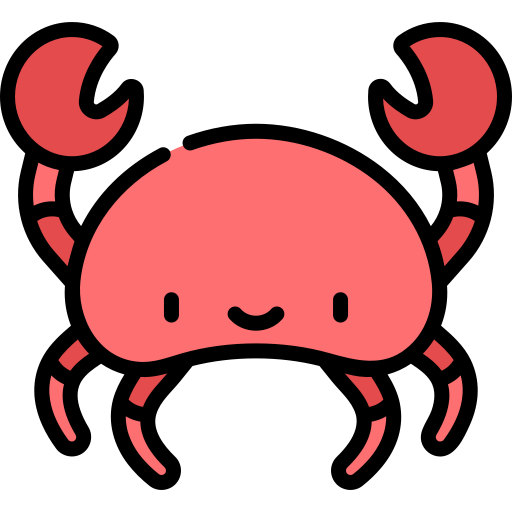 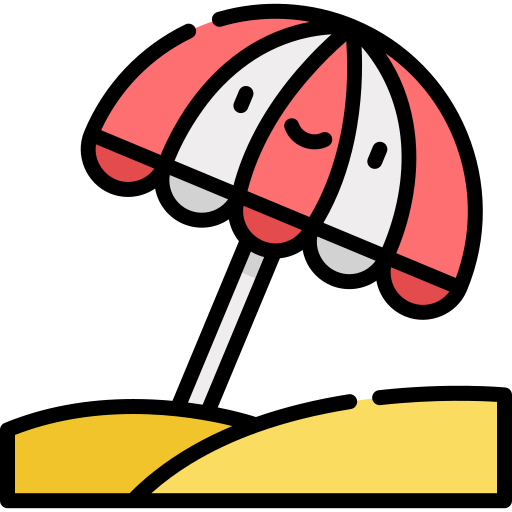 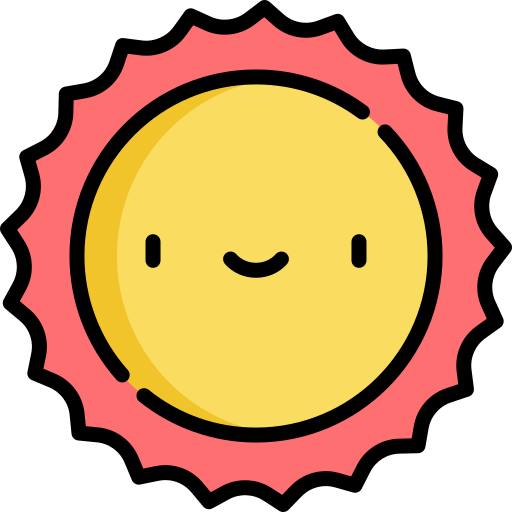 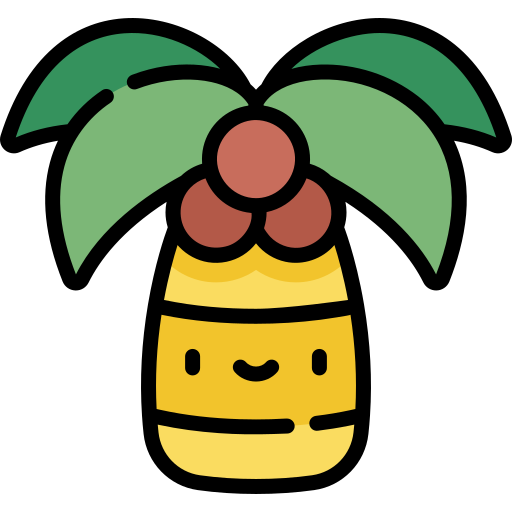 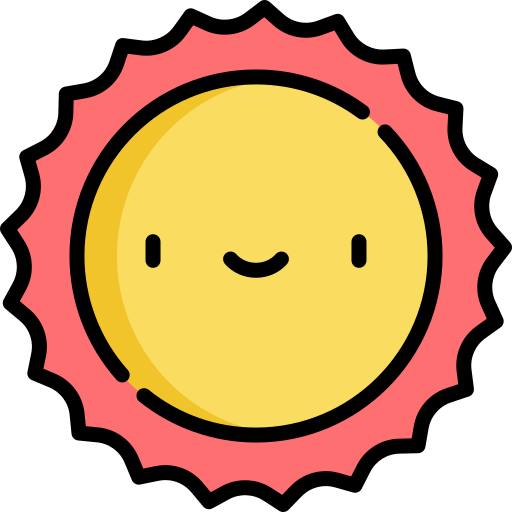 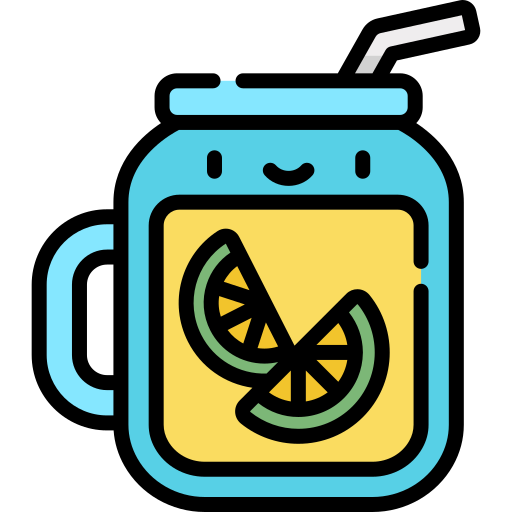 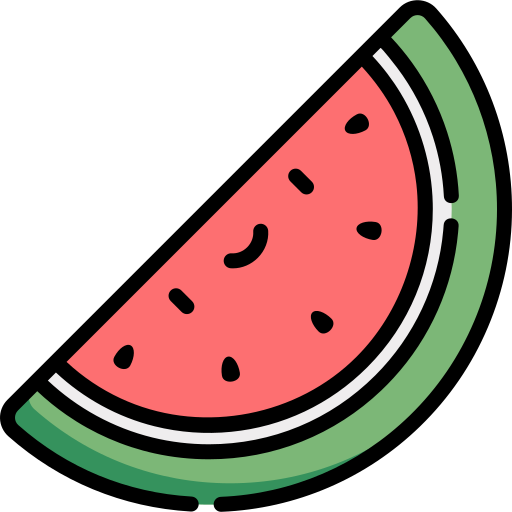 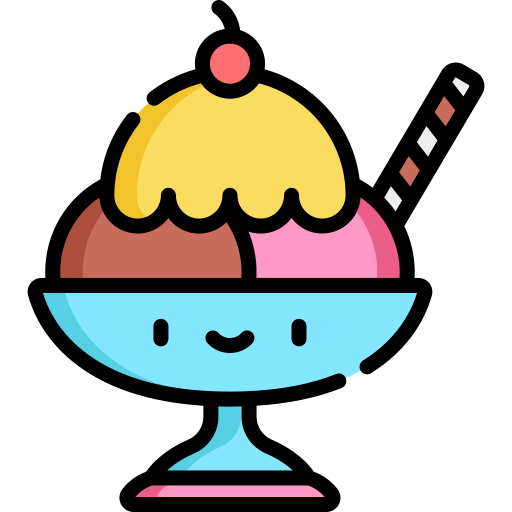 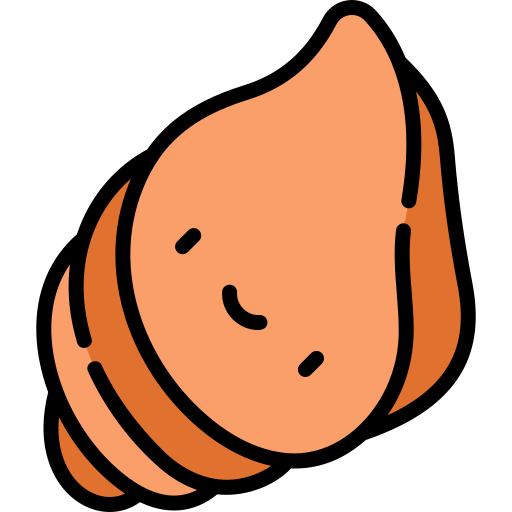 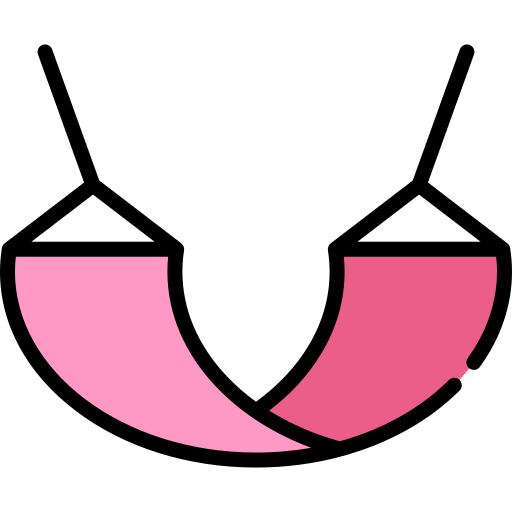 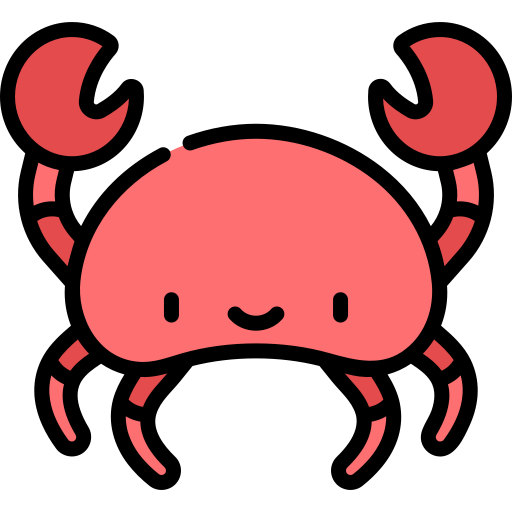 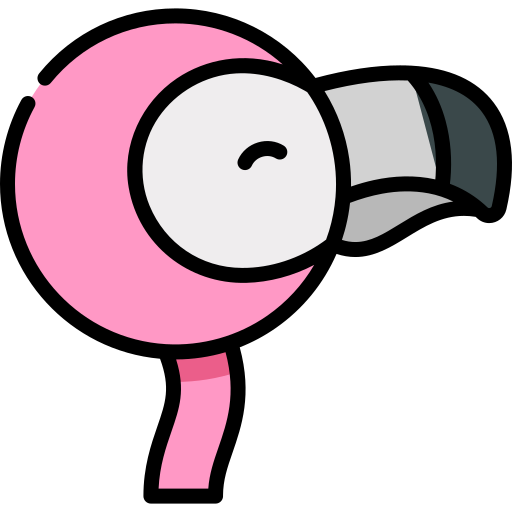 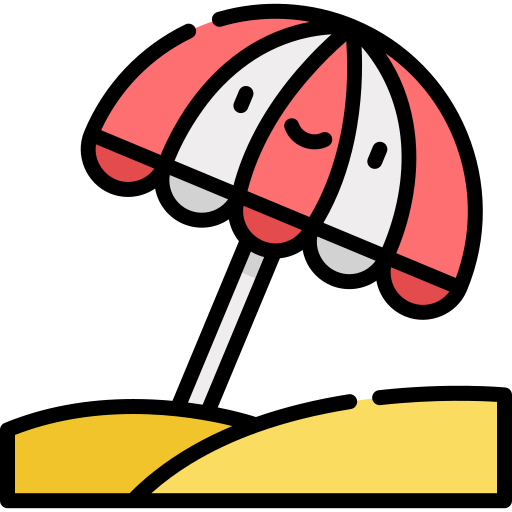 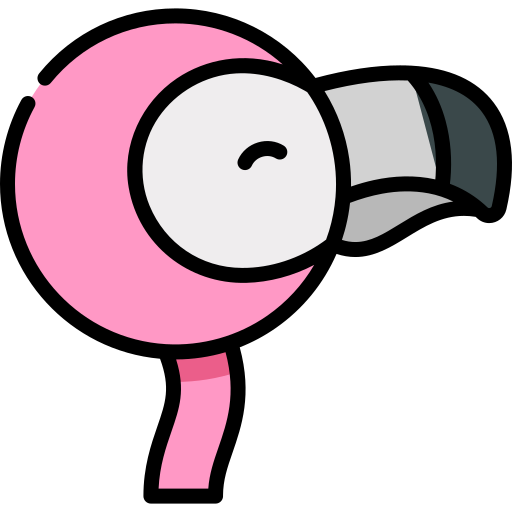 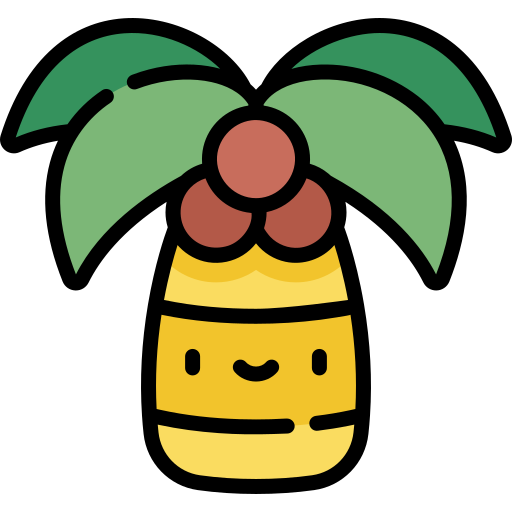 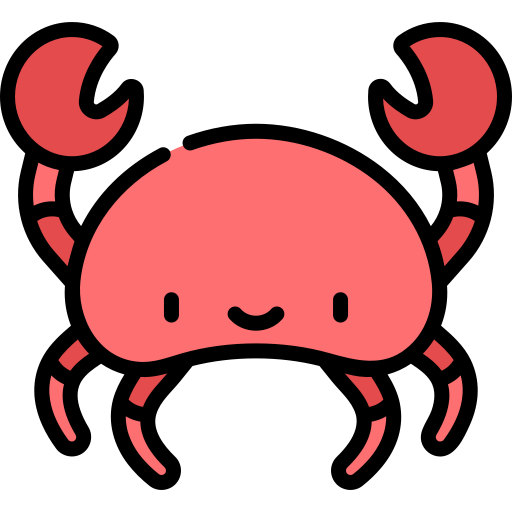 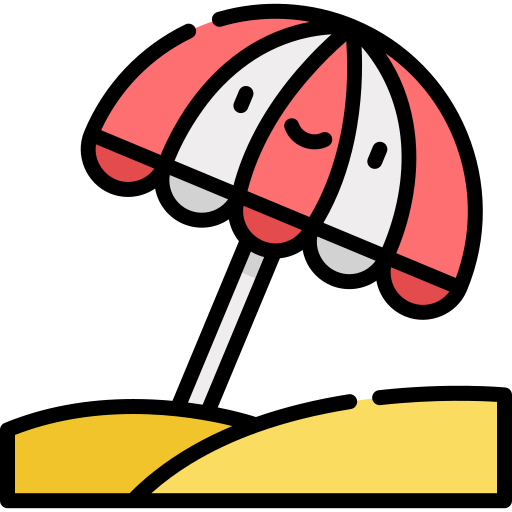 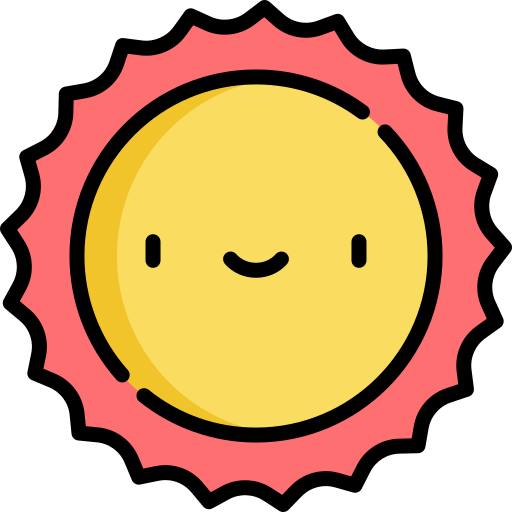 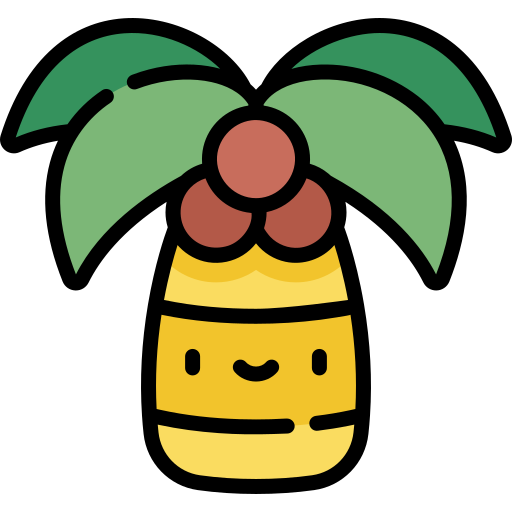 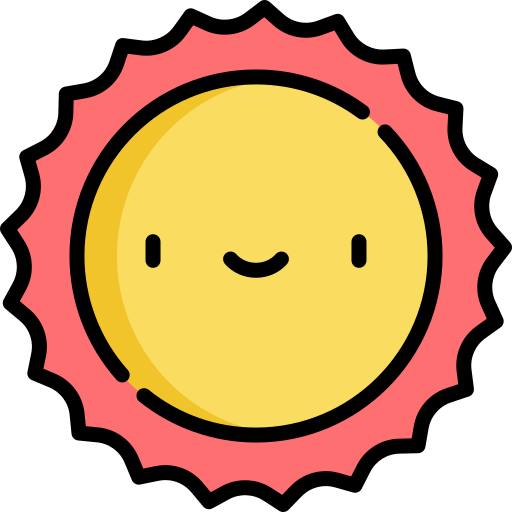 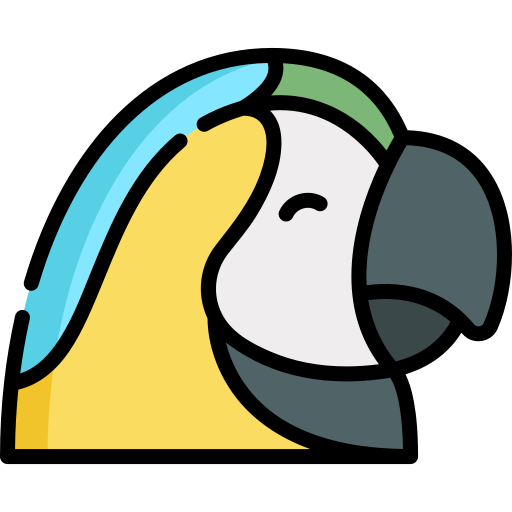 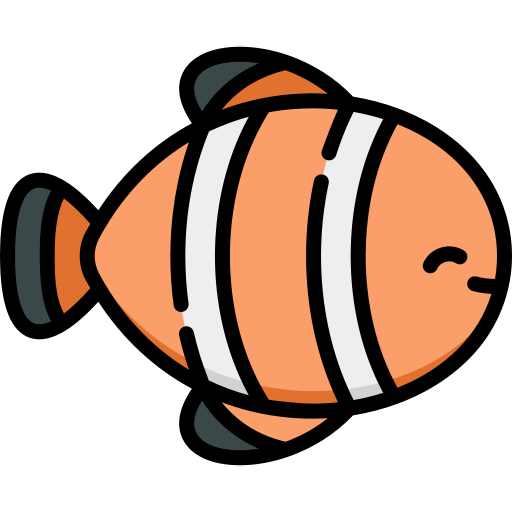 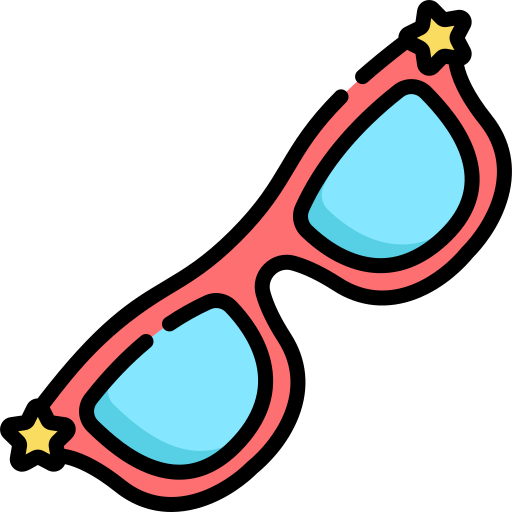 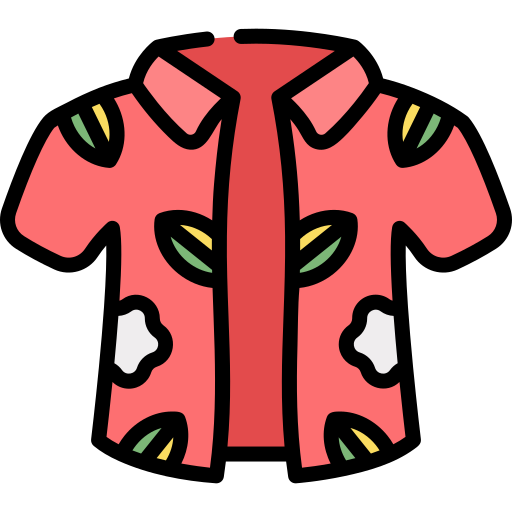 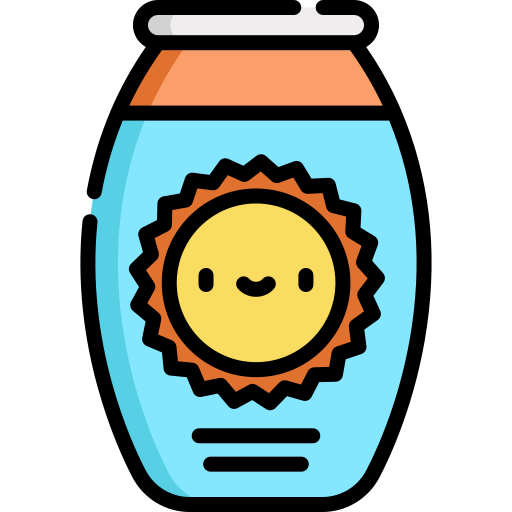